Révision des pronoms objets / français 2
LES PRONOMS COMPLÉMENTS / object pronouns
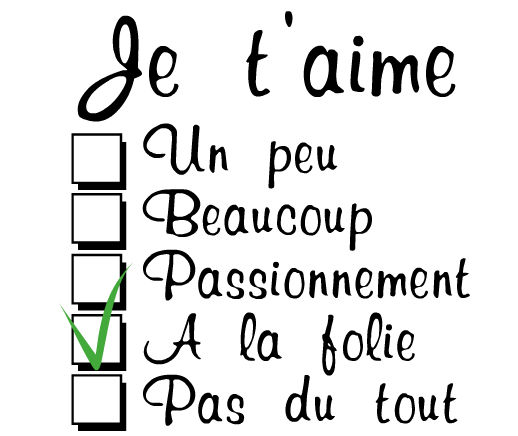 Leçon 14: Un petit service
LES PRONOMS COMPLÉMENTS / object pronouns
Exemples:
-- Tu me parles?
-- Oui, je te parle.
-- Tu nous invites au concert?
-- Oui, je vous invite.
Are you talking to me?
Yes, I’m talking to you.
Are you inviting us to the concert?
Yes, I’m inviting you.
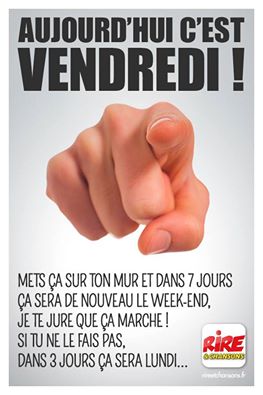 sera = va ệtre
jurer = to swear
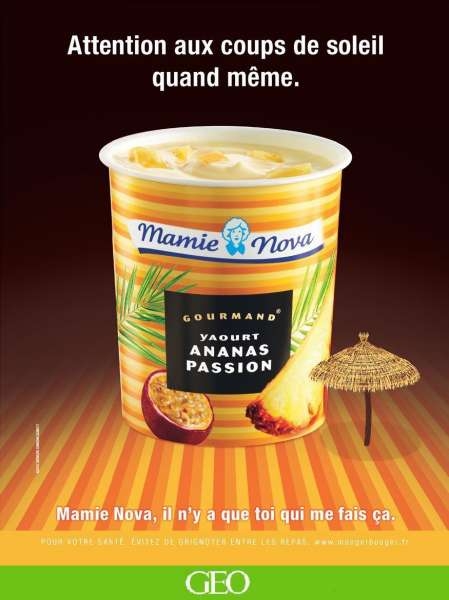 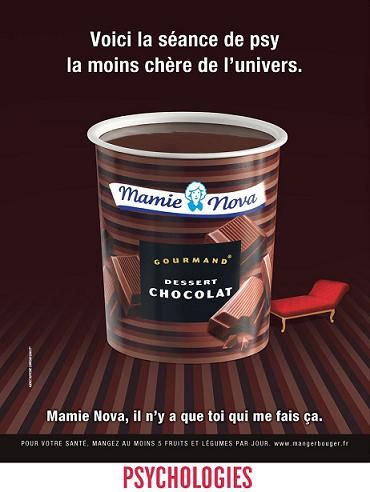 Les pronoms compléments
Forms:
me (m’)  me, to me
Paul me téléphone.
Il m’invite.
te (t’)      you, to you
Elle t’écoute.
Anne te parle.
nous         us, to us
Tu  nous  parles.
Tu nous invites.
vous       you, to you
Je vous écoute.
Je vous  vois.
Les pronoms compléments
Des verbes qui ont un objet INDIRECT
présenter … à
apporter … à
donner … à
montrer … à
prêter … à
rendre … à
to introduce … to
to bring … to
to give … to
to show … to
to loan … to
to give back … to / turn in …. to
The noun or pronoun that comes after the « à » is the INDIRECT object.
The noun or pronoun that comes between the verb and the  « à » is the DIRECT object.
Les pronoms compléments
objet direct
Je présente mon copain   à toi.
objet indirect
To replace an INDIRECT object with a pronoun:
Je présente mon copain  à toi.
Je te présente mon copain.
Les pronoms compléments
To replace an INDIRECT object with a pronoun:
Nous montrons nos photos à vous.
Nous vous montrons nos photos.
objet indirect
objet direct
To replace an DIRECT object with a pronoun:
Vous invitez   moi   à la boum.
Vous m’invitez à la boum.
Les pronoms compléments
Position:
subject + OP + verb
Je te donne un biscuit.
Je ne te donne pas de biscuit.
Tu ne m’as pas prêté ton stylo.
Tu m’as prêté ton stylo.
subject + verb + OP + infinitive
Tu vas m’inviter au concert.
Tu ne peux pas nous prêter 10€ ?
Je viens de te donner  un crayon.
You are going to invite me to the concert.
Can’t you loan us 10€?
I just gave you a pencil
Les pronoms compléments
Position à L’IMPÉRATIF:
verb + OP + …
Ne + OP + verb + pas + …
Téléphone-moi ce soir.
Ne me téléphone pas ce soir.
In AFFIRMATIVE commands, me becomes moi.
Invitez-nous au concert.
Faites-moi un gâteau.
Ne nous apporte pas de café.
Invite us to the concert.
Make me a cake.
Don’t bring us (any) coffee.
Les pronoms compléments
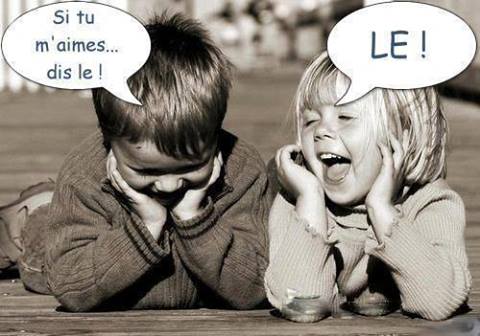 Pratiquons …
nous
Mark brings us some limonade.
Céline loans you some CDs.
Vincent visits you in the countryside.
Sophie gives me her number.
My parents call me.
The teacher gives us back our tests.
Invite me to the concert!
Don’t bring those old books to us.
Let’s show you & your family the town.
I want to invite you & Paul to my party.
Can you loan me 20 €?
She is going to tell me and you the time.
I just told you where she is.
Stop asking me questions.
Mark ………… apporte de la lemonade.
vous
Céline ………… prête des CD.
te
Vincent ……… rend visite à la campagne.
me
Sophie ………… donne son numéro de portable.
me
Mes parents ………  téléphonent.
nous
La prof ………………  rend nos examens.
moi
Invite - ……… au concert.
nous
Ne …………  apportez pas  ces vieux livres.
vous
Montrons -  ………  la ville.
vous
Je veux ………… inviter à ma boum.
me
Peux- tu ………… prêter 20€?
nous
Elle va ………………  dire l’heure.
vous
Je viens de ………………  dire où elle est.
me
Arrete de ………………  poser des questions!
Les pronoms compléments : le, la, les
Les objets DIRECTS
Tu connais Patrick?		Oui, je le connais.
Tu vois souvent Anne?		Oui, je la vois souvent.
Tu connais mes copains?	Oui, je les connais bien.
Tu invites tes copines?		Oui, je les invite.
Yes, I know him.
Yes, I see her  often.
Yes, I know them well.
Yes, I’m inviting them.
Les pronoms compléments objets directs
Forms:
le (l’)  him, it
les them
la (l’)  her, it
The direct object pronouns le, la, les can refer to PEOPLE & THINGS
Tu vois Hélène?
Tu vois sa flûte?
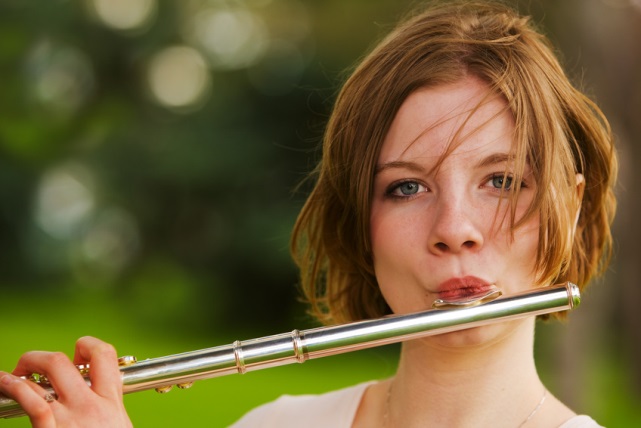 Oui, je la vois.
Yes, I see her.
Oui, je la vois.
Yes, I see it.
Les pronoms compléments objets directs
ALL Forms:
me (m’)  me
Paul m’invite.
te (t’)      you
Je t’aime.
le / la (l’)  him/her/it
Tu la cherches.
nous us
Ils  nous attendent.
vous you
Je vous aide.
les them
Mon ami les connaît.
Les pronoms compléments objets directs
Position:
subject + OP + verb
Qui connaît Paul?
Je le connais.
Tu ne le connais pas.
subject + verb + OP + infinitive
Qui va regarder le film?
Je vais le regarder.
Marc ne va pas le regarder.
Je veux les écouter.
Je ne veux pas les écouter.
Tu veux écouter ces CD?
Les pronoms compléments objets directs
Position à L’IMPÉRATIF:
verb + OP + …
Ne + OP + verb + pas + …
J’invite Sylvie?
Oui, invite- la.
Non, ne l’invite pas.
Oui, achète-les.
Non,  ne les achète pas.
J’achète les billets?
Les pronoms compléments
Des verbes qui ont un OBJET DIRECT en français…
mais pas en anglais:
Nous attendons
le bus.
attendre
We are waiting
for
the bus.
Thomas cherche
son sac.
chercher
Thomas is looking
for
his bag.
Béatrice écoute
ses amis.
écouter
Béatrice  is listening
to
her friends.
Pierre regarde
Nicole.
regarder
Pierre  is looking
at
Nicole.
Les pronoms compléments
D’autres verbes qui prennent un OBJET DIRECT:
subject + verb + DO (quelqu’un ou quelque chose)
QUELQU’UN  (people)
aider ………….to help
amener …….. to bring
Inviter ………. to invite
QUELQU’UN ou
QUELQUE CHOSE
aimer ……….  to like, love
attendre …… to wait
chercher …… to look for
connaître ….. to know
écouter …….. to listen to
regarder ……. to look at, watch
voir ………….. to see
QUELQUE  CHOSE  (things)
acheter …………. to buy
apporter ……….. to bring
avoir …………….. to have
choisir …………… to choose
finir ………………  to finish
mettre ………….  to put,wear
prendre …………. to take
vendre …………… to sell
How do I FIND the direct object?
Ask the question:  subject – verb – WHO? 		or                    subject – verb – WHAT?
objet direct = WHO = quelqu’un
Je présente   mon copain   à toi.
objet indirect
objet direct = WHAT = quelque chose
J’achète   un cadeau    à toi.
objet indirect
Remplacer un objet direct
To replace an DIRECT object with a pronoun:
Nous montrons nos photos à vous.
Nous les montrons à vous.
objet indirect
objet direct
Vous invitez   moi   à la boum.
Vous m’invitez à la boum.
Les objets directs dans LE PASSÉ COMPOSÉ
Position:
subject + OP + helping verb + past participle
Voici Paul.
Je l’ai invité.
Je ne l’ai pas invité.
In the passé composé, the past particple AGREES with a direct object if the that direct object comes before the verb.
Marc a vu Nicole et Sylvie?
Oui, il   les   a  vues  .
Tu n’as pas apporté ta guitare.
Non, je ne l’ai pas apportée.
Les objets directs dans le passé composé
Agreement:
When the past participle ends in -é, -i, or –u, the masculine and feminine forms sound the SAME:
Mon vélo:
Je l’ai pris. / Je l’ai mis dans le garage.
Ma guitare:
Je l’ai jouée. / Je l’ai choisie.
When the past participle ends in -s, -t, the feminine form sounds DIFFERENT than the masculine form:
Ma guitare:
Je l’ai prise. / Je l’ai mise dans ma chambre.
Le gâteau:
Je l’ai fait.
Je l’ai faite.
La tarte:
Où est l’objet direct?
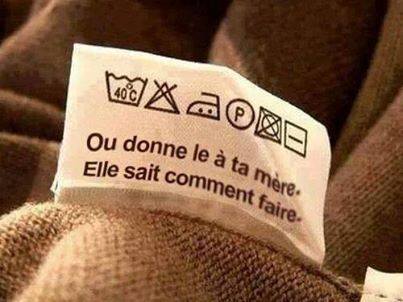 Pratiquons …
la
Do you know Cécile?
Are you listening to these singers?
Is he watching this movie?
Are we taking the camera?
Catherine is nice… invite her!
He is always late … don’t wait for him.
This comedy is stupid! Let’s not watch it.
The dishes… I put them in the kitchen.
The museum… I’m going to visit it soon.
I need $20.  Can you loan it to me?
Can you see me?
It’s cold so I have to put it on (my hat).
Did you buy it (the bread)?
I forgot to do it (my homework).
Tu ………..  connais ?
les
Tu ………. écoutes?
le
Est-ce qu’il  ……… regarde?
le
Est-ce que nous ………… prenons?
la
Catherine est sympa ;  invite - ………  !
l’
Il est toujours en retard; ne …….. attends pas.
la
Cette comédie est stupide. Ne …….. regardons pas.
les
Les assiettes… je …………  ai mises dans la cuisine.
le
Le musée… je vais ………  visiter bientôt.
le
J’ai besoin de $20. Peux-tu ……… prêter à moi?
me
Peux- tu ………… voir?
le
Il fait froid alors je dois ……….. mettre.
l’
Est-ce que tu ……. as acheté?
les
Je ………. ai oubliés!
Les pronoms compléments : lui, leur
Les objets INDIRECTS
Tu parles à Patrick?		Oui, je lui parle.
Tu téléphones à Anne?		Non, je ne lui téléphone pas.
Tu écris à tes copains?		Oui, je leur écris.
Tu rends visite à tes cousines?	Non, je ne leur rends pas visite.
Yes, I’m talking to him.
No, I’m not calling her .
Yes, I’m writing them.
No, I’m not visiting them.
Les pronoms compléments objets INDIRECTS
Forms:
lui 
(to)him, (to) her
leur 
(t0) them
INDIRECT object pronouns replace à + nouns representing PEOPLE
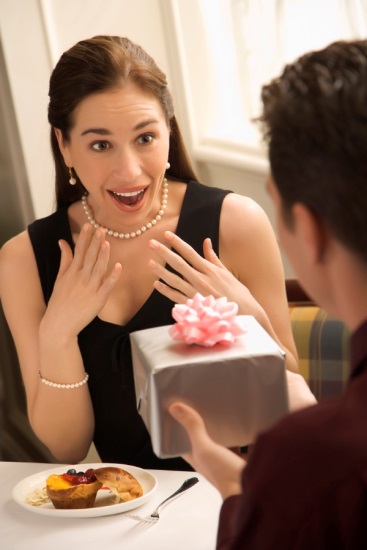 Il parle à sa copine.
Il achète un cadeau à Julie.
Il lui parle.
He talks to her.
Il lui achète  un cadeau.
He buys a present for her.
How do I FIND the indirect object?
Ask the question:  subject – verb – to / for  WHOM?
objet direct = what = quelque chose
J’écris  une lettre   à ma cousine.
objet indirect
objet direct = WHAT = quelque chose
J’achète   un cadeau    à toi.
objet indirect
Les pronoms compléments OBJETS INDIRECTS
ALL Forms:
me (m’) (to) me
Paul m’écrit.
te (t’) (to) you
Je te donne mon addresse.
lui (to) him/her
Tu lui rends visite.
nous (to) us
Ils  nous montrent les photos.
vous (to) you
Je vous demande une question.
leur (to) them
Je leur emprunte mes notes.
Les pronoms compléments objets indirects
Position:
The position of lui and leur is the SAME as other OP
Je lui parle.
Je ne lui parle pas.
Parle-lui.
Ne lui parle pas.
Je vais lui parler.
Je ne vais pas lui parler.
Je lui ai parlé.
Je ne lui ai pas parlé.
Les pronoms compléments objets indirects
In the passé composé, there is NO AGREEMENT with the preceeding indirect object pronoun:
Je lui ai parlé.
Je l’ai invitée.
Je leur ai parlé.
Je les ai invités.
Les pronoms compléments
Des verbes qui ont un OBJET INDIRECT en français…
mais pas en anglais:
Nous téléphonons
nos amis.
à
téléphoner
We are calling
our friends.
Marc répond
la question.
à
répondre
Marc answers
the question.
Marine demande 10€
à
son père.
demander
Marine asks her dad  for  10 €.
Les pronoms compléments
D’autres verbes qui prennent un OBJET INDIRECT:
subject + verb + à IO (quelqu’un)
Écrire …… à …...  to write to
parler à ………….. to talk to
rendre viste à …. 	to visit
répondre à …….. 	to answer
téléphoner à ……	to call
acheter ….. à  	………. 	to buy for
demander …. à 	……….. 	to ask for
dire …. à 	……… 	to say, tell to
donner …. à 	………  	to give to
emprunter …. à 	………     	to borrow from
montrer…. à 	………  	to show (to)
prêter …. à 	……… 	t0 lend, loan to
Remplacer un objet indirect
To replace an INDIRECT object with a pronoun:
Nous montrons nos photos à vous.
Nous vous montrons les photos.
objet direct
objet indirect
Vous dites toujours la vérité à vos parents.
Vous leur dites toujours la vérité.
Pratiquons les pronoms compléments …
lui
Are you talking to Cécile?
I loaned them my notes.
My parents are telephoning him.
I’m inviting him.
We know them well.
We visited them last week.
I just saw him yesterday.
I told him that I can come to the party.
Can you give me your number?
I’m giving it (m) to you (s).
You are showing it (f) to her.
They are leaving them  for us.
Are you buying it (f) for them?
I forgot  to bring them for them.
Tu ………..  parles ?
leur
Je ……….  ai prêté mes notes.
lui
Mes parents  ………  téléphonent.
l’
Je ….. invite.
les
Nous  ………  connaissons bien.
leur
Nous ……... avons rendu visite la semaine dernière.
le
Je viens de …… voir hier.
lui
Je  …….  ai dit que je peux venir à la boum.
me
Tu peux ………  donner ton numéro?
te le
Je ………  donne.
la lui
Tu ………… montres.
nous les
Ils  ……………...  laissent.
la leur
Est-ce que tu …………..  achètes?
les leur
J’ai oublié de ……………. apporter.